Rebilance zásob podzemních vod

Oblast Jizery (část oblasti 3)
Hydrogeologické práce
Ondřej Nol
Oblast Jizery
Hydrogeologicky a bilančně velmi složitá oblast;
Kromě základních HGR se zde nachází i svrchní a hlubinné HGR, které se nacházejí v nadloží, resp. v podloží základních HGR;
Vodohospodářsky velmi využívaná oblast s odběry okolo 1000 l/s.
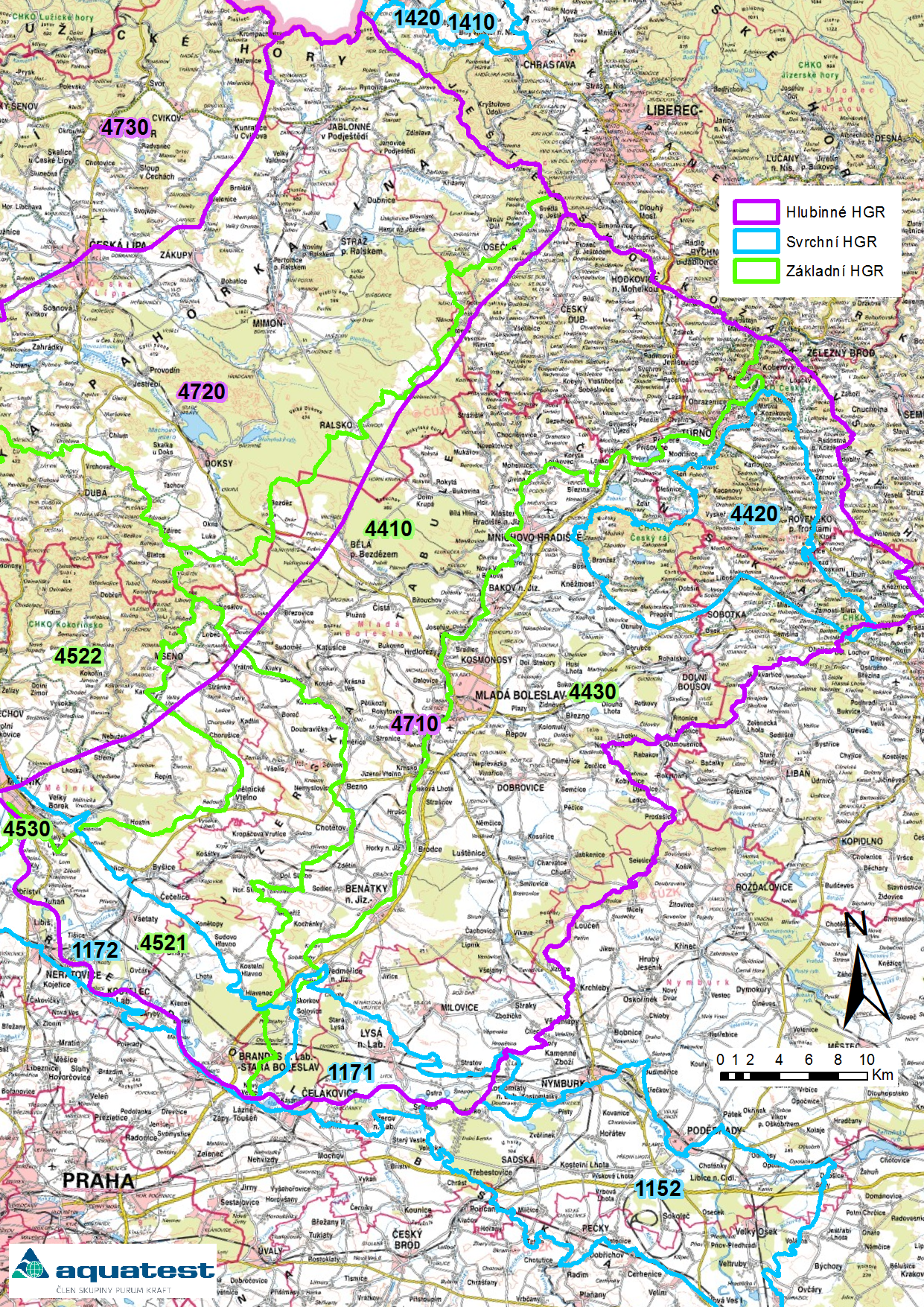 Realizované práce
analýza archivních vrtů pro sestavení hydrogeologických modelů a map hydroizohyps;
hydrometrování toků;
sled realizace vrtů a hydrodynamických zkoušek;
monitoring hladiny podzemní vody,
sestavení koncepčních hydrogeologických modelů;
výpočet přírodních zdrojů a určení využitelného množství podzemní vody.
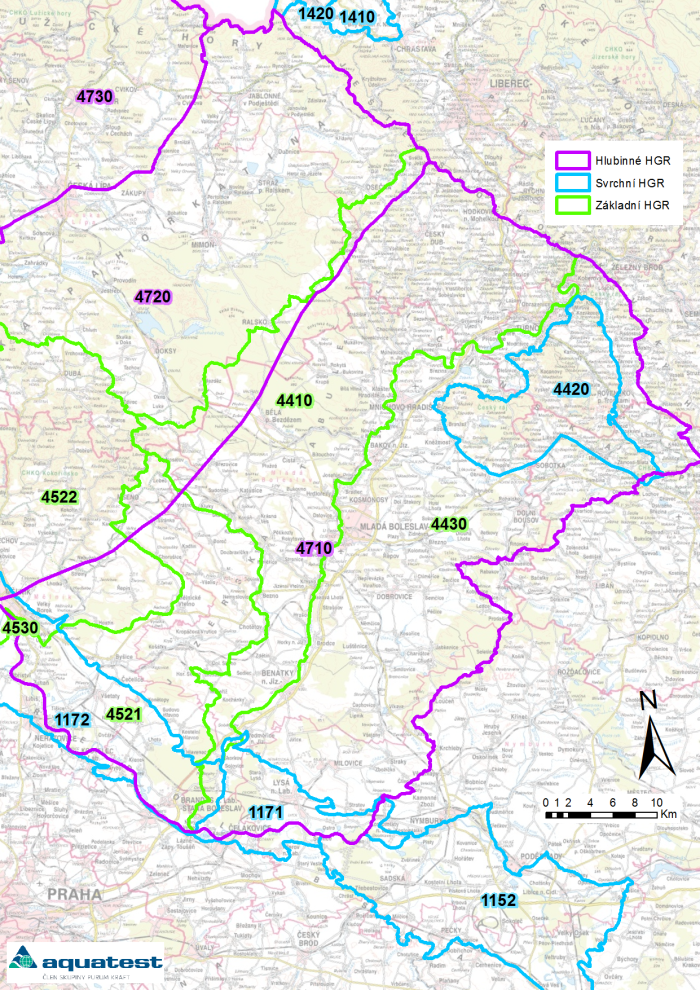 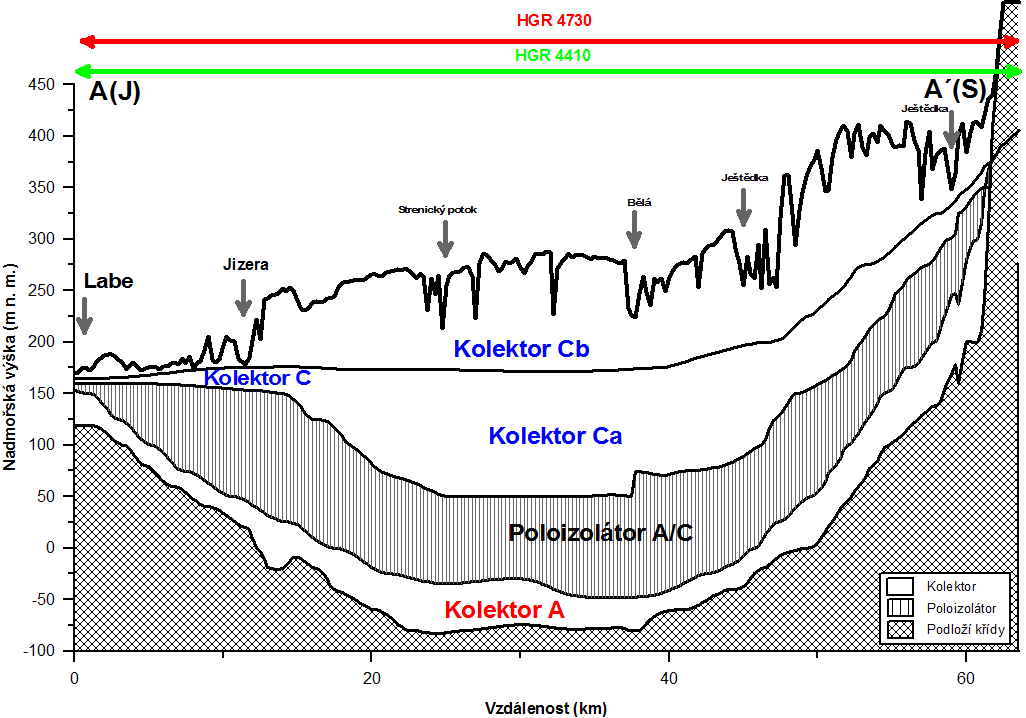 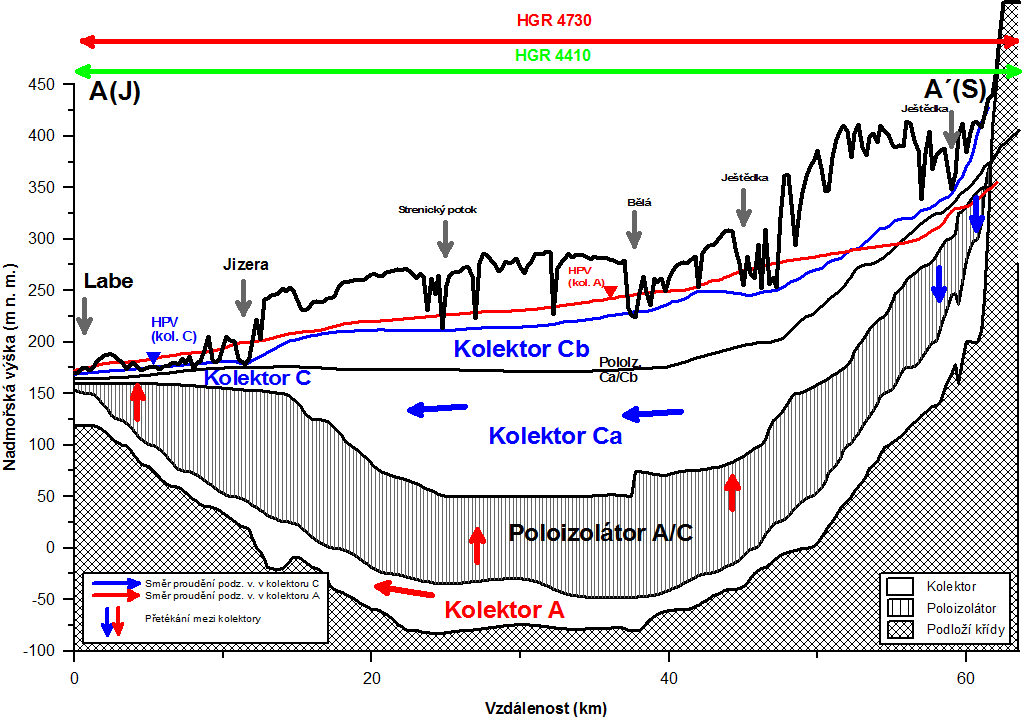 Dynamika režimu podzemních vod
Historické a současné kolísání hladin podzemních vod.
Výstupy hydrologických modelů – dotace podzemních vod.
Výstupy hydraulických modelů – drenáže do toků/infiltrace/celková bilance.
Výstupy metody PPP.
Registrované odběry podzemních vod.
Infiltrační oblast HGR 4410
Infiltrační oblast HGR 4410
Infiltrační/okrajové a centrální oblasti HGR 4410
Drenážní oblasti HGR 4410
Kolísání HPV vs. odběry
Kolísání HPV vs. Odběry vs. Hydrologické modely
Kolísání HPV v HGR 4521
Kolísání HPV v HGR 4522
Kolísání HPV v HGR 4522
Kolísání HPV v HGR 4522
Kolísání HPV v HGR 4730